Figure 1. Experimental procedure: (a) visual-object WM task; (b) visual-spatial WM task. The diagrams represent three ...
Cereb Cortex, Volume 11, Issue 7, July 2001, Pages 606–618, https://doi.org/10.1093/cercor/11.7.606
The content of this slide may be subject to copyright: please see the slide notes for details.
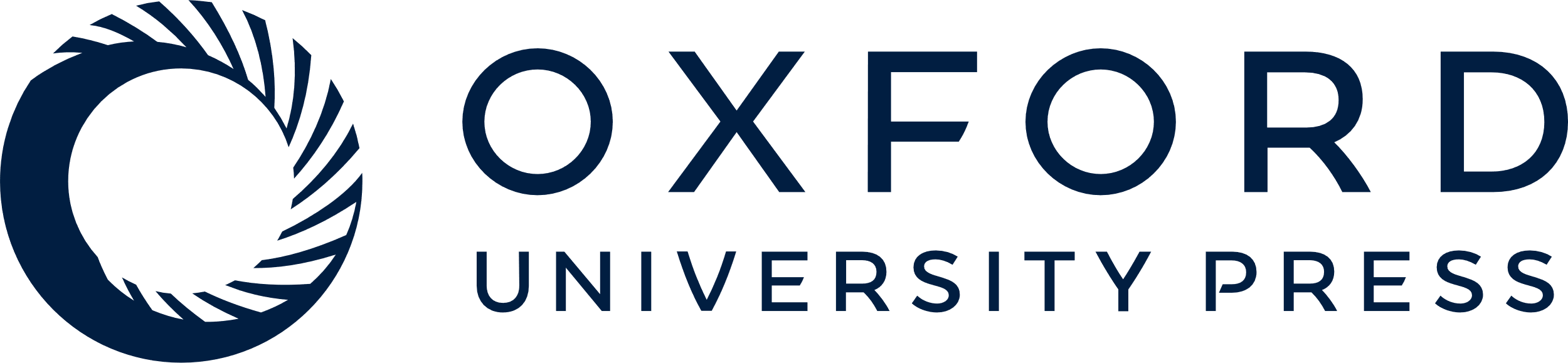 [Speaker Notes: Figure 1.  Experimental procedure: (a) visual-object WM task; (b) visual-spatial WM task. The diagrams represent three trials; the arrow indicates the pattern presented two steps earlier the subjects had to respond to (see text for details). (c) Time scale of visual stimuli in the two tasks. A single trial is shown. The study phase (in this phase there was a visual presentation of the target stimulus — abstract pattern or spatial location) lasted 300 ms; there was then a delay interval of 3 s, followed by the response phase (in this phase the three visual patterns or spatial locations were simultaneously presented and the subject had to respond by pressing the appropriate button), lasting 2 s. A 1 s time period separated the response phase from the following study phase. TMS was applied, in each trial, during the delay interval, after various SOAs from the offset of the study phase (see text for details).


Unless provided in the caption above, the following copyright applies to the content of this slide: © Oxford University Press]